Título de la presentación
Autora o autor
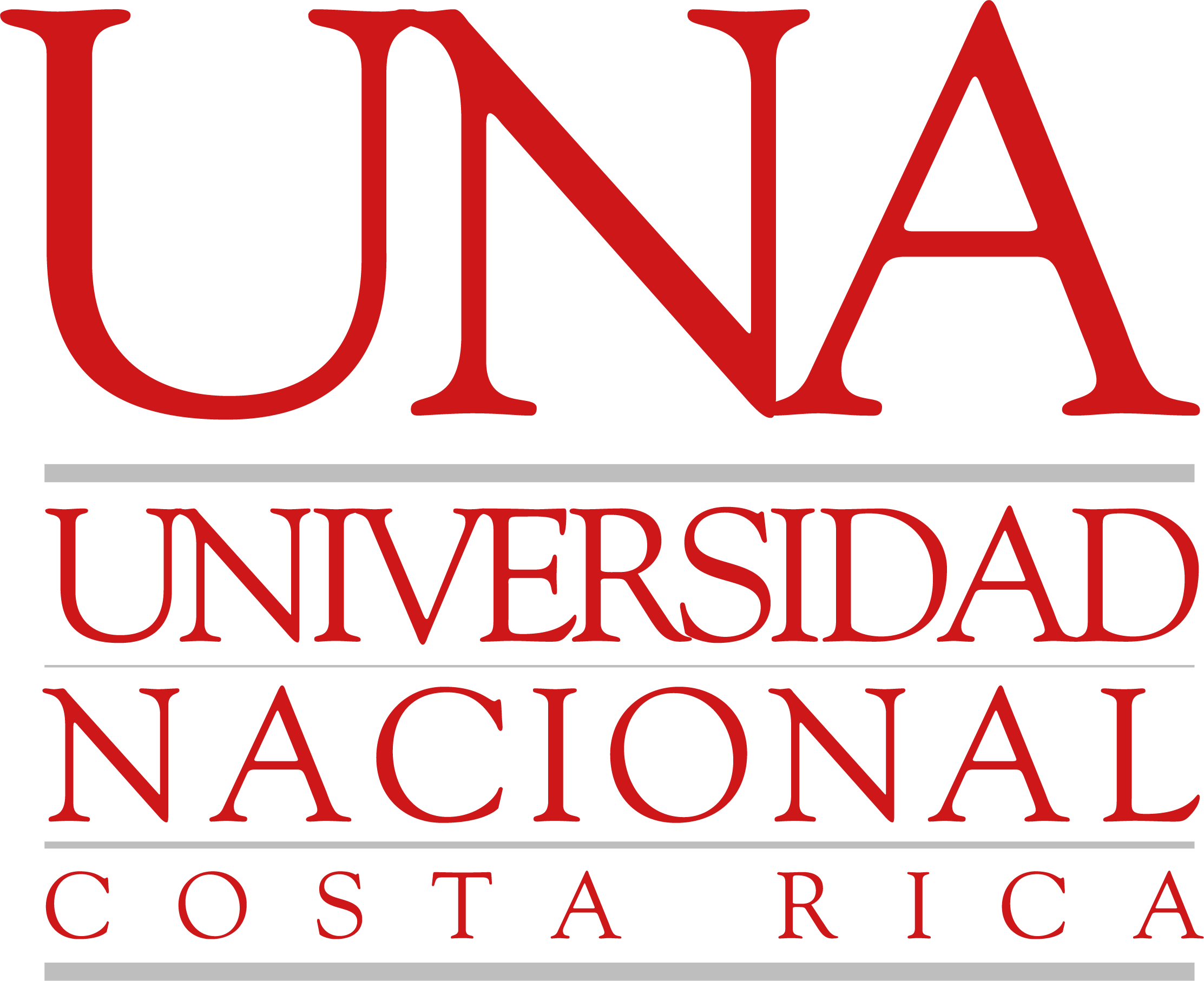